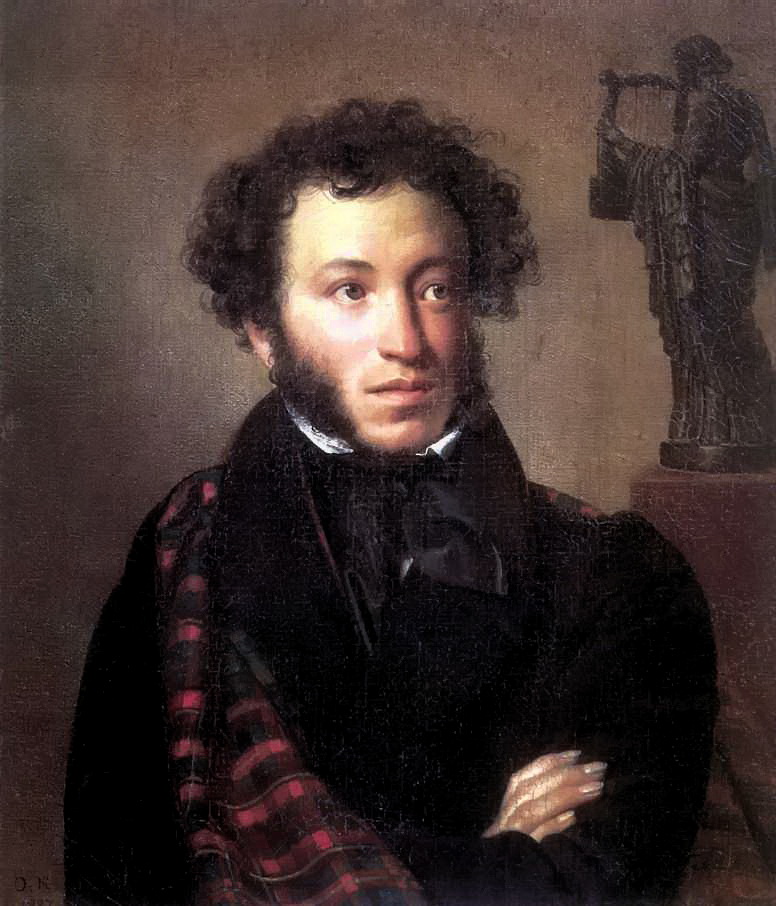 Сказки 
Александра 
Сергеевича 
Пушкина
Сказка о царе салтане…
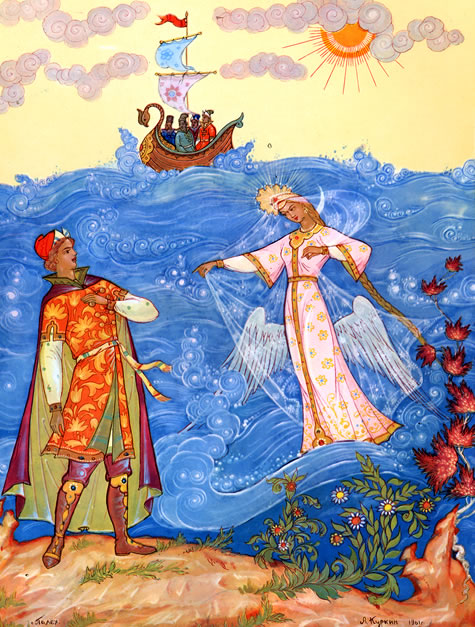 Тут она, взмахнув крылами,Полетела над волнамиИ на берег с высотыОпустилася в кусты,Встрепенулась, отряхнуласьИ царевной обернулась:Месяц под косой блестит,А во лбу звезда горит;А сама-то величава,Выступает, будто пава;А как речь-то говорит,Словно реченька журчит.
Сказка о золотом петушке
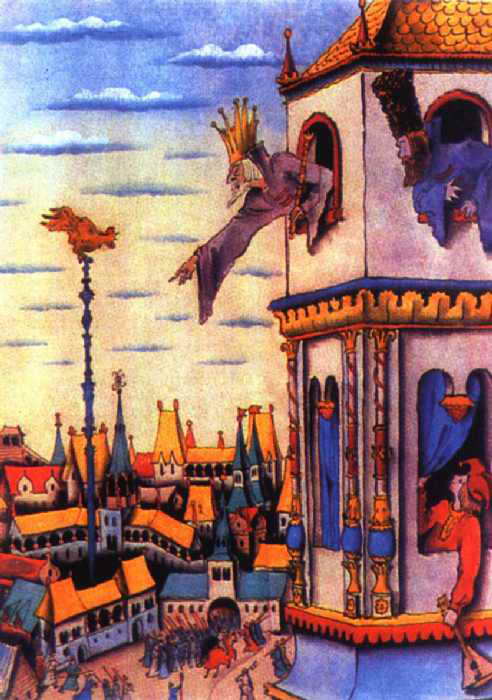 Петушок опять кричит;Страх и шум во всей столице».Царь к окошку, — ан на спице,Видит, бьется петушок,Обратившись на восток.
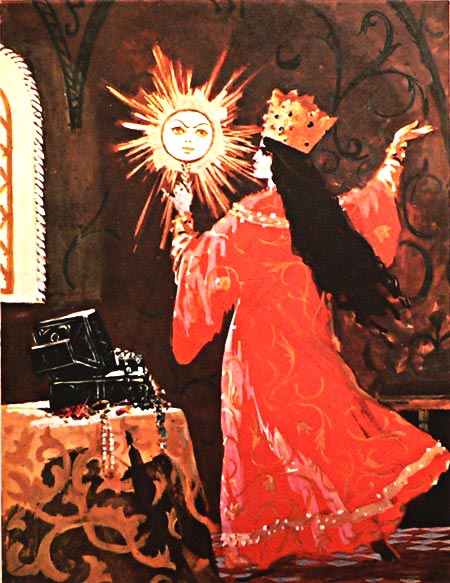 Правду молвить, молодица 
Уж и впрямь была царица: Высока, стройна, бела, 
И умом и всем взяла;
 Но зато горда, ломлива, Своенравна и ревнива. 
Ей в приданое дано 
Было зеркальце одно: 
Свойство зеркальце имело: Говорить оно умело.
Сказка о мёртвой царевне 
и о семи богатырях
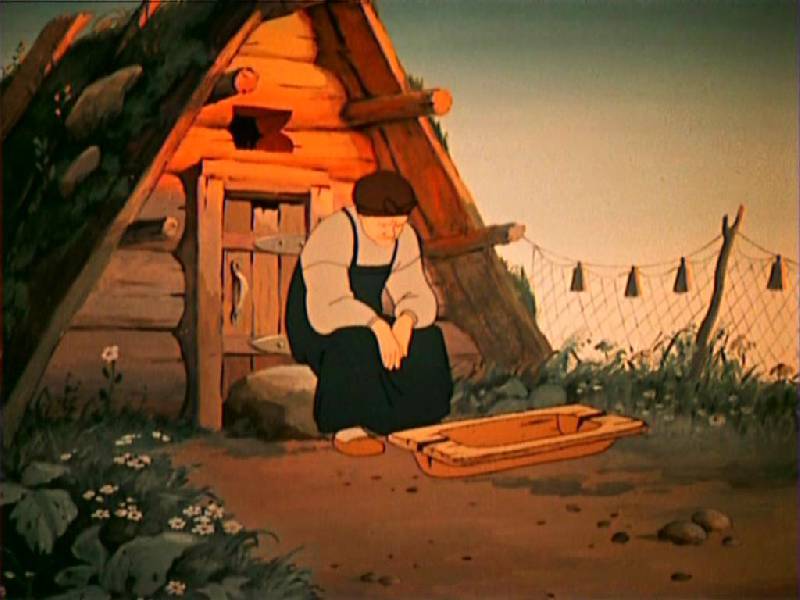 Сказка 
о рыбаке 
и рыбке
Долго у моря ждал он ответа,Не дождался, к старухе воротился —Глядь: опять перед ним землянка;На пороге сидит его старуха,А пред нею разбитое корыто.
Жил-был поп,Толоконный лоб.Пошел поп по базаруПосмотреть кой-какого товару.
Сказка 
о попе 
и 
работнике 
его Балде
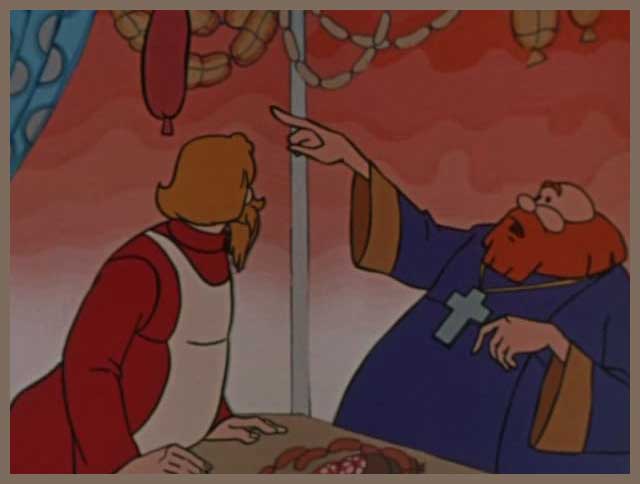 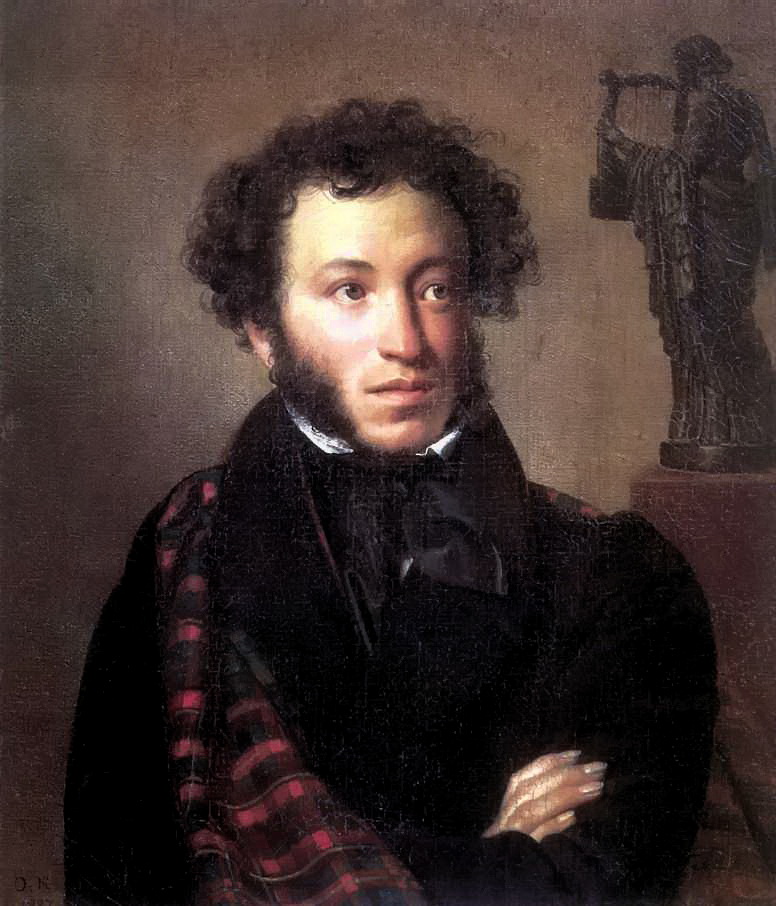 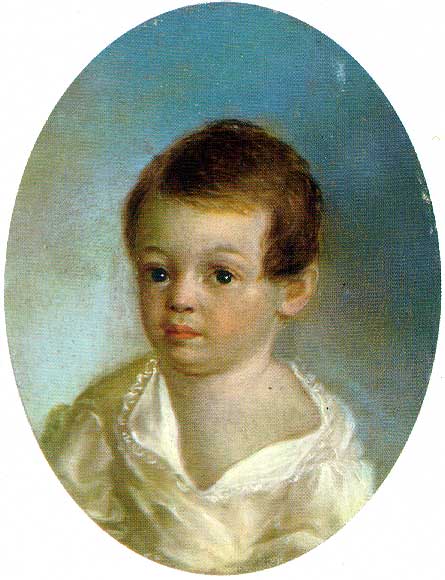 Александр Сергеевич Пушкин родился 6 июня 1799 года в Москве.
Родители А.С.Пушкина
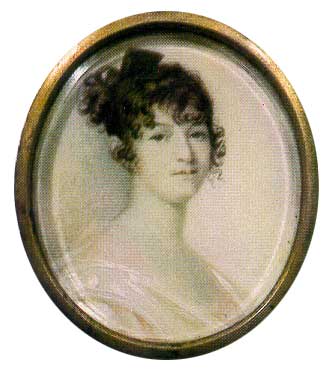 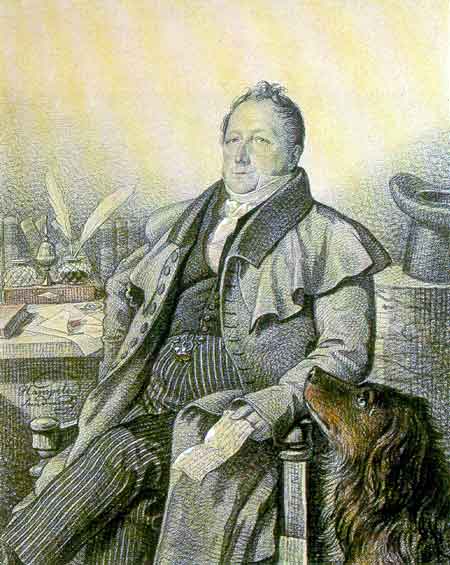 Надежда Осиповна
Сергей Львович
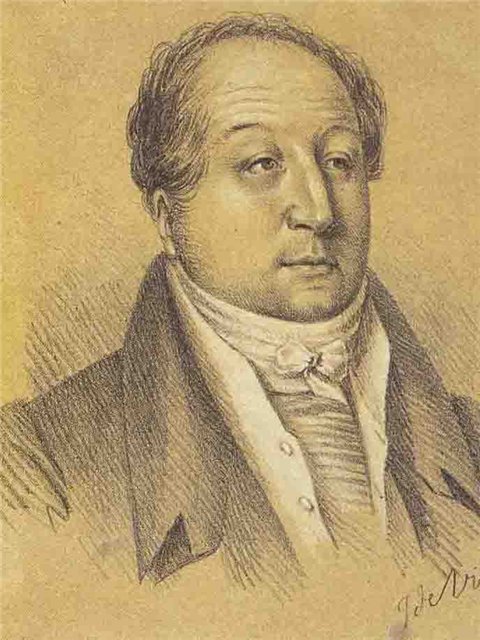 Василий Львович, дядя поэта
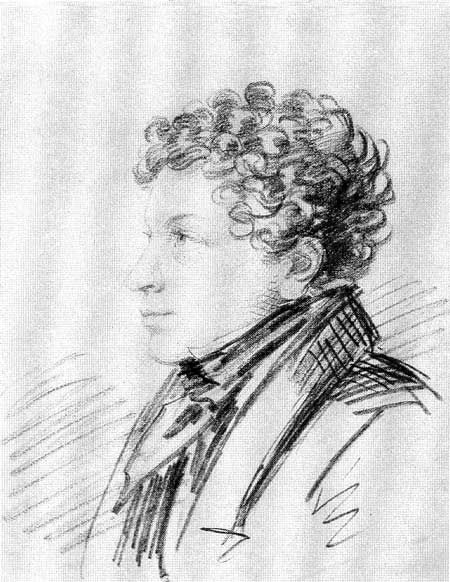 Ольга, сестра поэта
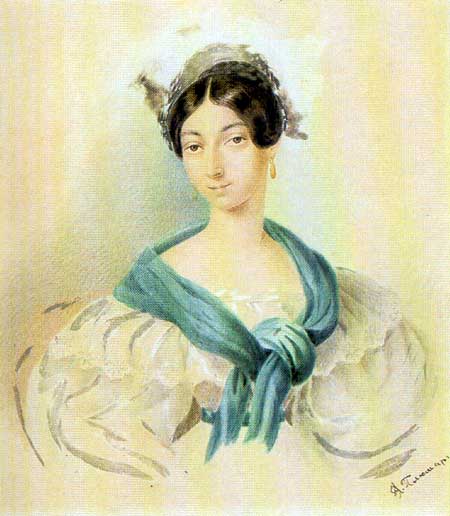 Лев, брат поэта
Захарово
В детстве летние месяцы Пушкин проводил в селе Захарово, имении своей бабушки по материнской линии Марии Алексеевны Ганнибал. Бабушка привила Саше любовь к родному языку.
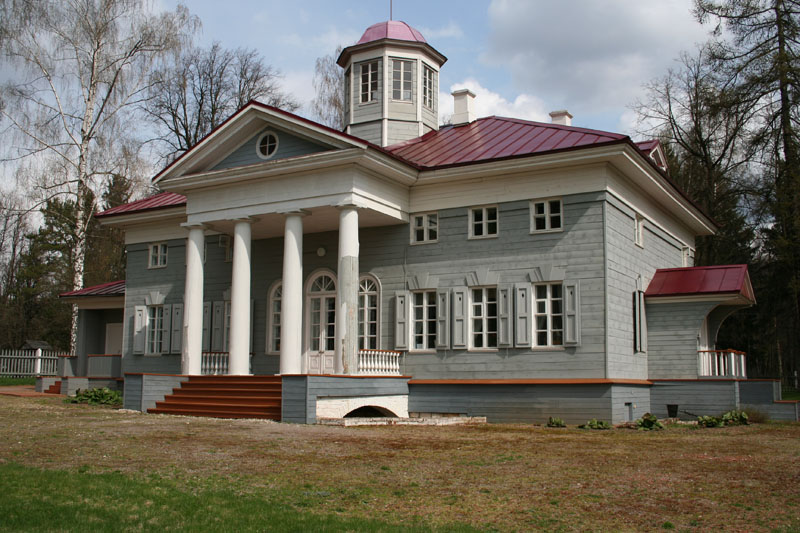 Юность Пушкина 
 (1811-1817)прошла в Царскосельском лицее, куда Александр был определён по решению отца и дяди.
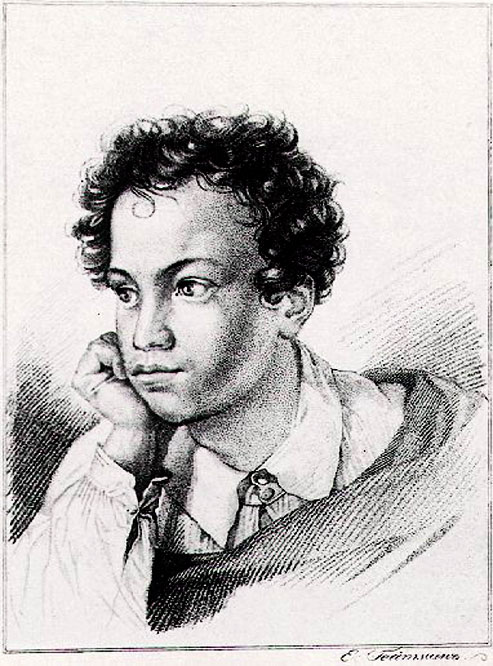 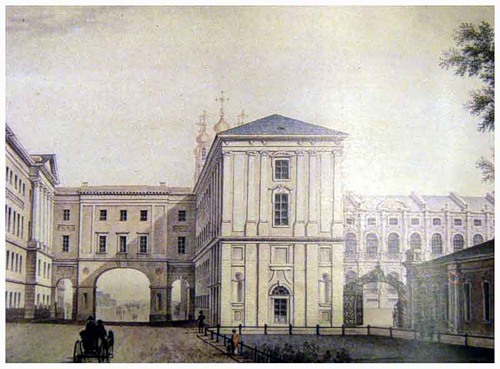 В лицее впервые был открыт и высоко оценён поэтический талант Пушкина.
	После окончания лицея, Пушкин поступает на государственную службу в Санкт-Петербурге.
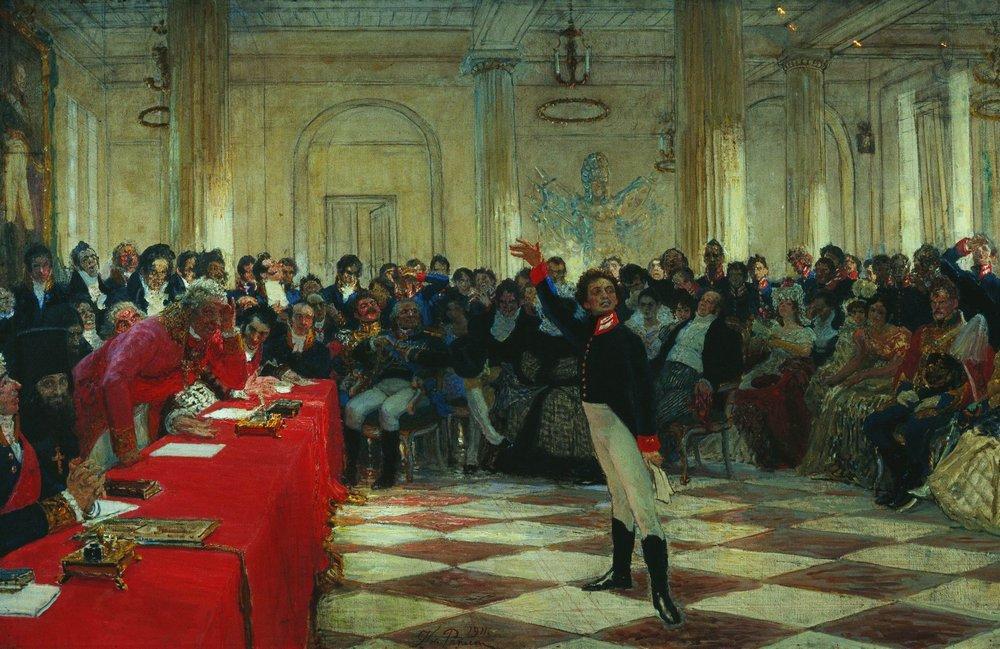 А.С.Пушкин  на выпускном экзамене
Няня Арина Родионовна
Няня Пушкина, Арина Родионовна Яковлева, родилась в  деревне Лампово  Петербургской губернии. Мать ее, Лукерья Кириллова, и отец, Родион Яковлев, были крепостными, имели семерых детей. Арина было ее домашнее имя, а подлинное - Ирина или Иринья. Как крепостная крестьянка няня фамилии не имела. В документах ( метрические церковные книги и т.д.) она названа по отцу -Родионовой, а в быту -Родионовной.
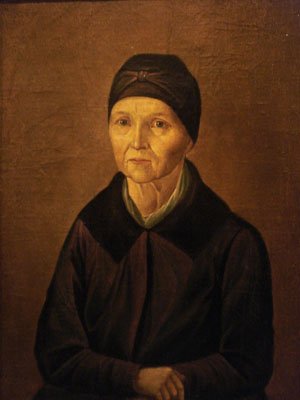 Была она настоящею представительницею русских нянь", - вспоминала об Арине Родионовне Ольга Сергеевна. К детям 
в господские семьи брали кормилиц и нянь. К мальчикам 
еще приставляли "дядек" (известно, что у Пушкина был 
Никита Козлов, верный и преданный "дядька", проводивший поэта до могилы).
Эти простые люди любили чужих детей, как своих, отдавали 
им все, на что 
способна русская душа. Но в биографии Пушкина няня затмевает собой Козлова.
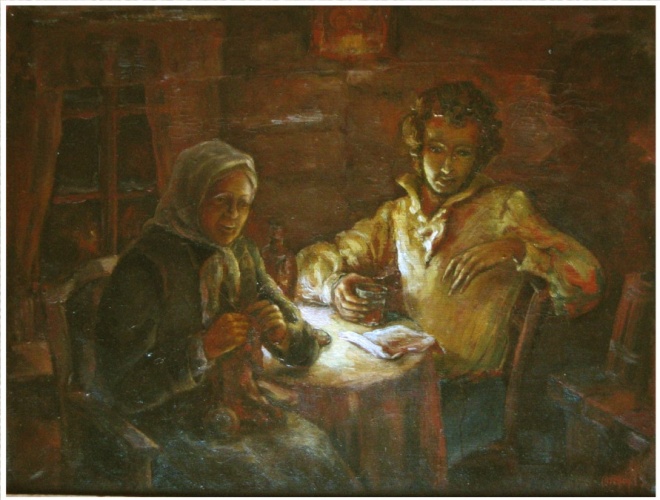 После смерти Марии Алексеевны (27 июня 1818 года), 
бабушки Пушкина, няня проживает у Пушкиных в 
Петербурге, на лето вместе с ними переезжая в 
Михайловское. Пушкин называл ее "мамушкой", относился 
к ней с теплотой и заботливостью.
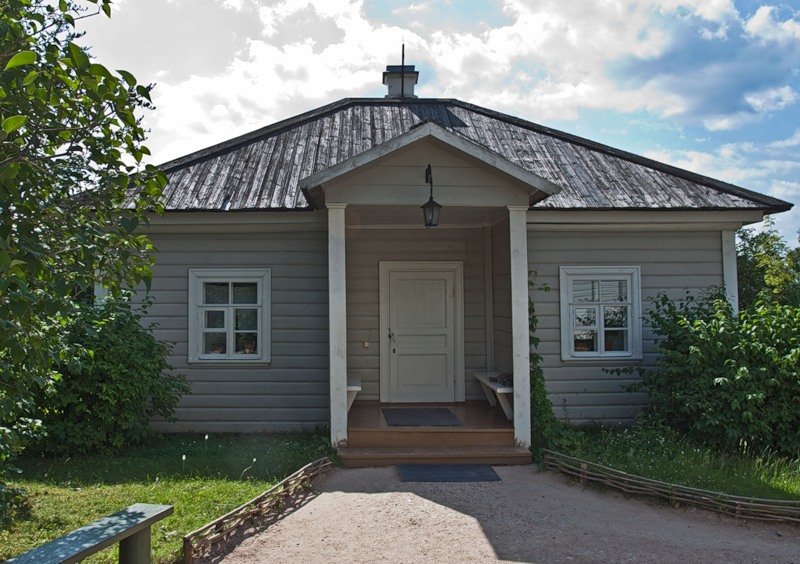 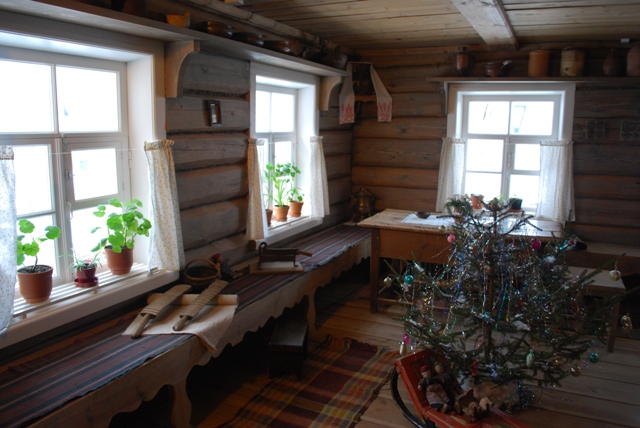 Внутреннее убранство няниного домика
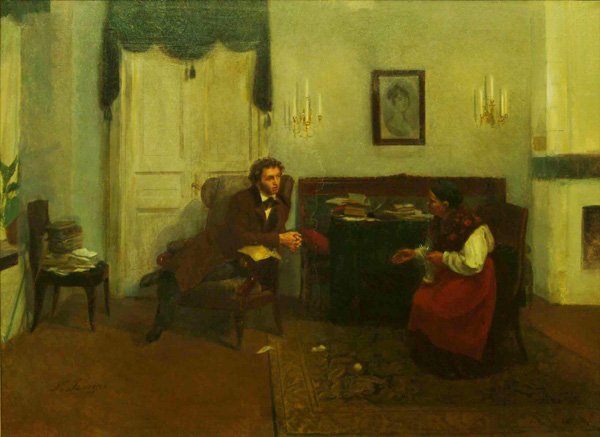 В 1824-1826 годах Арина Родионовна вместе с Пушкиным прожила в Михайловском, разделив с поэтом его изгнание.
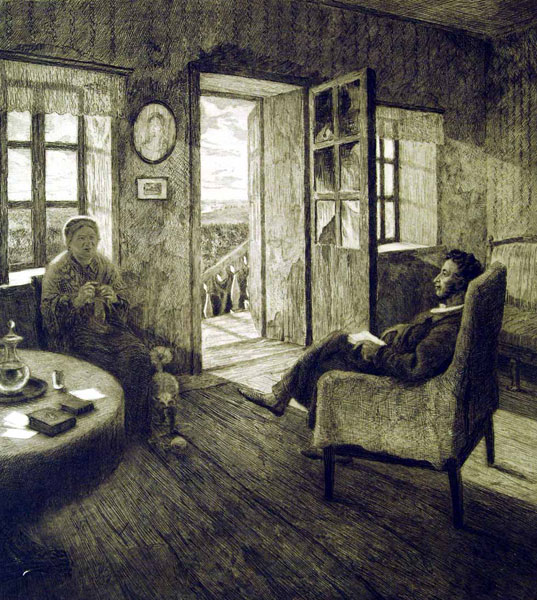 В ту пору Пушкин 
особенно сблизился 
с няней, судовольствием 
слушал ее сказки, 
записывал с ее слов 
народные песни. Сюжеты и мотивы 
услышанного он
использовал в 
творчестве.
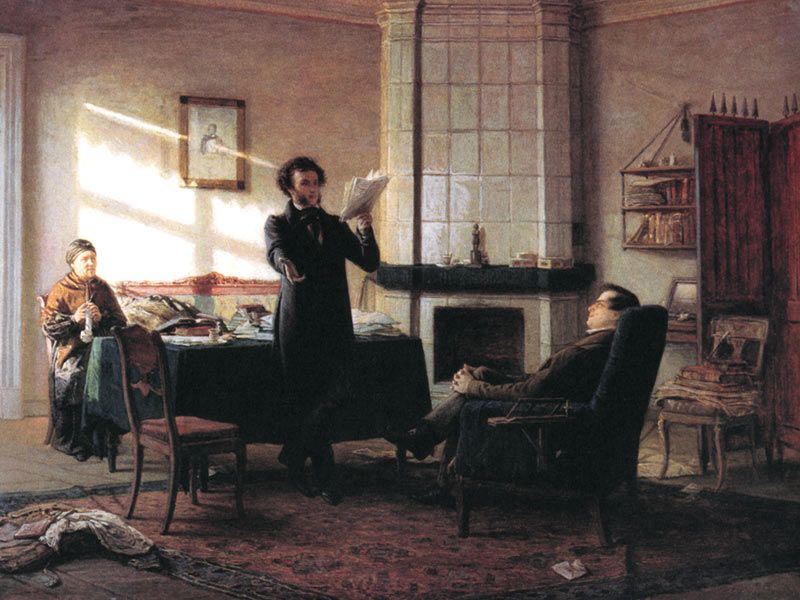 Арина Родионовна стала символом доброты и мудрости, олицетворяя в своем образе душу бабушек и нянь, сумевших передать своим воспитанникам всю любовь и нежность, развить их пытливый ум и воспитать у них  
любовь к своей земле и своему народу.
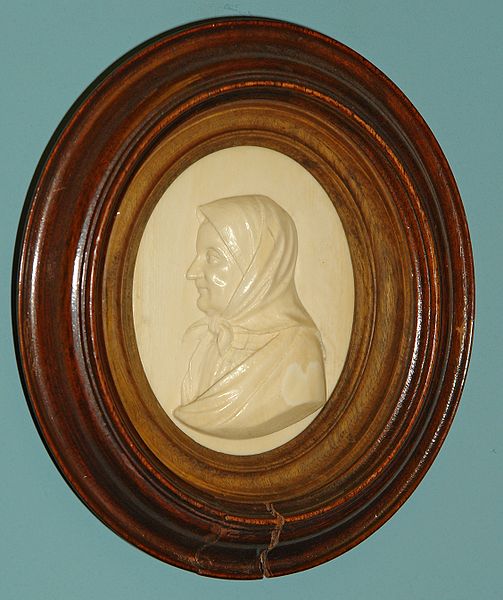 В 1911 году на острове Капри кто-то из 
русских, что жили на острове, передал 
А.М. Горькому рельефный портрет 
няни Пушкина, вырезанный на кости. До 1891 года 
этот портрет 
находился в Пскове, 
а затем как-то попал 
в Италию. Горький передал его в Пушкинский дом.
Этой уникальной женщине стихи посвящал не только сам Пушкин. «Свет Родионовна, забуду ли тебя?» – обращался к ней Языков, вспоминая свои посещения Михайловского
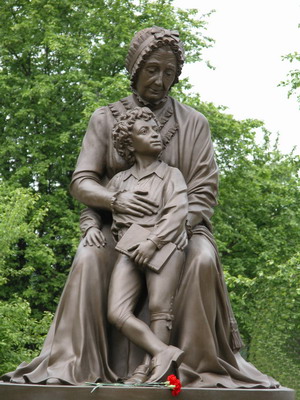 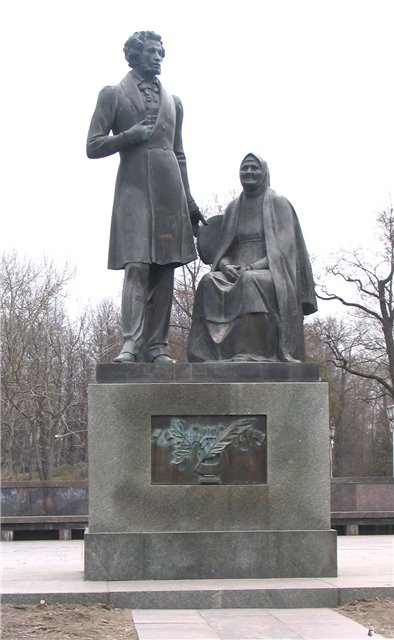 Н.М.Языков
На смерть няни А.С. Пушкина
(отрывок)Я отыщу тот крест смиренный,Под коим, меж чужих гробов,Твой прах улегся, изнуренныйТрудов и бременем годов.Ты не умрешь в воспоминаньяхО светлой юности моейИ в поучительных преданьяхПро жизнь поэтов наших дней...
1830 г.